4TU.ResearchData
Repository service for FAIR data and software
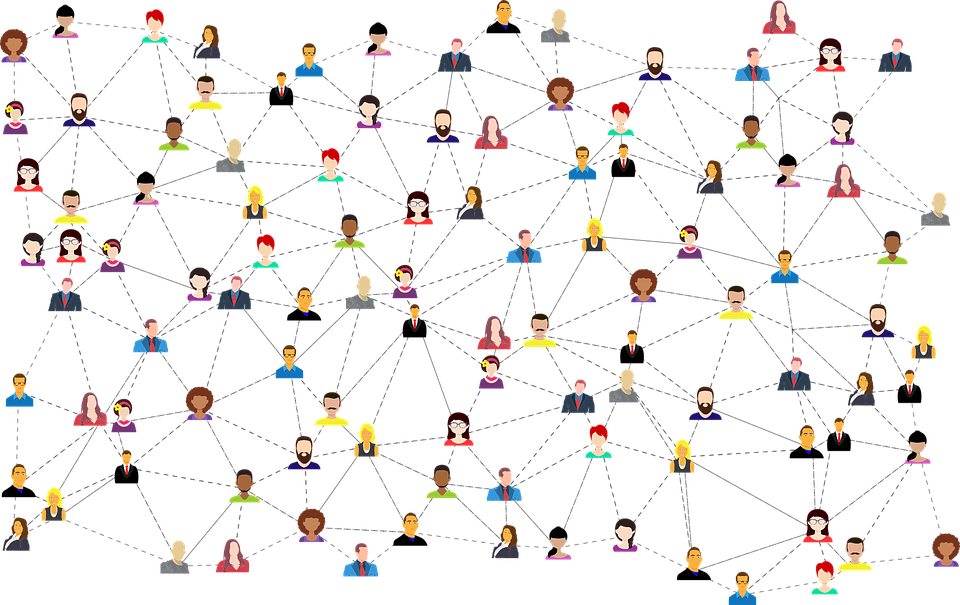 Repository for data and software from science, engineering and design

And a community around it
4TU.ResearchData Services and Activities
3
Data and software repository for science, engineering and design
Training - to teach skills needed for reproducible working with data and software

4TU.ResearchData Community - network of FAIR Data and Software leaders exchanging knowledge and practice

National and European Projects in Open Science
https://highlights.data.4tu.nl/highlights_2023
4TU.ResearchData Training
4
Teaching skills needed for reproducible working with data and software
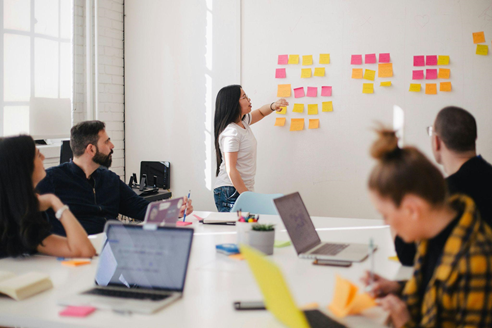 Essentials for Data Support - key training for aspiring data stewards - as part of RDNL

Hands-on workshops for computational skills

Localised training at member universities (from October 2024)
Tailored to  university needs
In person, once per year
Full day

National training sessions – digital skills
Spin-off of The Carpentries
Software development
Data management
Online
[Speaker Notes: Currently, we have essential data support and hands-on workshops for computational skills. We can also add localized regional training—one training per year at each university, starting in October 2024. This training will be tailored to each university’s needs and will be in person. We will also offer a series of national training sessions, which will be spin-offs of the Carpentries. These will focus on software development and data management, covering topics like coding with Git and using Python. These national training sessions will be online and open to everyone from the four technical universities.


The Carpentries teaches foundational coding and data science skills to researchers worldwide.]
4TU.ResearchData Community
5
Network of FAIR Data and Software leaders exchanging knowledge and practice
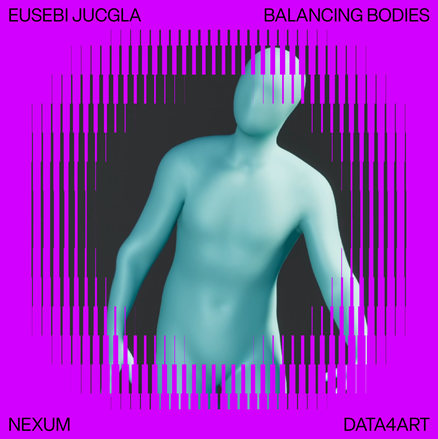 Thematic Working Groups
Six months
AI Act Working Group

Engagement
New Technical Community Manager to better connect 
repository and community 

Events and Workshops
Annual roadshow – next stops TU Eindhoven 20 June/WUR 17 Oct
Community Day (September)
Artistic projects May 30 - June 2 V2_lab for Unstable MediaRotterdam

FAIR Data Fund – up to 5000 euro
Programme nexumdata4art.com
https://community.data.4tu.n
[Speaker Notes: Regarding the community, we have one active working group on the AI Act (Recommendations for managing AI-related academic projects).
 Working groups are thematic, last six months, and welcome all members from the four technical universities. Each group produces an outcome, such as a report or recommendations. Ideas for working groups come from a survey sent to members. Based on the survey results, we selected the AI Act working group and will use the survey for upcoming groups in 2025.

Currently, Alex, the technical community manager, is bridging the gap between the community and the repository. We are working together to raise awareness about the repository within the community, particularly partner universities, and vice versa.

Roadshow on June 20th in Eindhoven, centered around a "bring your own dataset and software" theme, with a demo day for the repository.

We had a project translating datasets into artworks and performances to make data understandable to the broader public. While we are still planning for next year, you can mention this as an example of our community engagement activities.

We offer an annual funding opportunity called the FAIR Data Fund. The call opens in October, and winners are selected by year-end. The fund supports researchers in making their datasets and software FAIR, providing up to 5000 Euros for this purpose. We highlight the winners on our social media and support them at conferences.]
4TU.ResearchData Projects & Collaborations
6
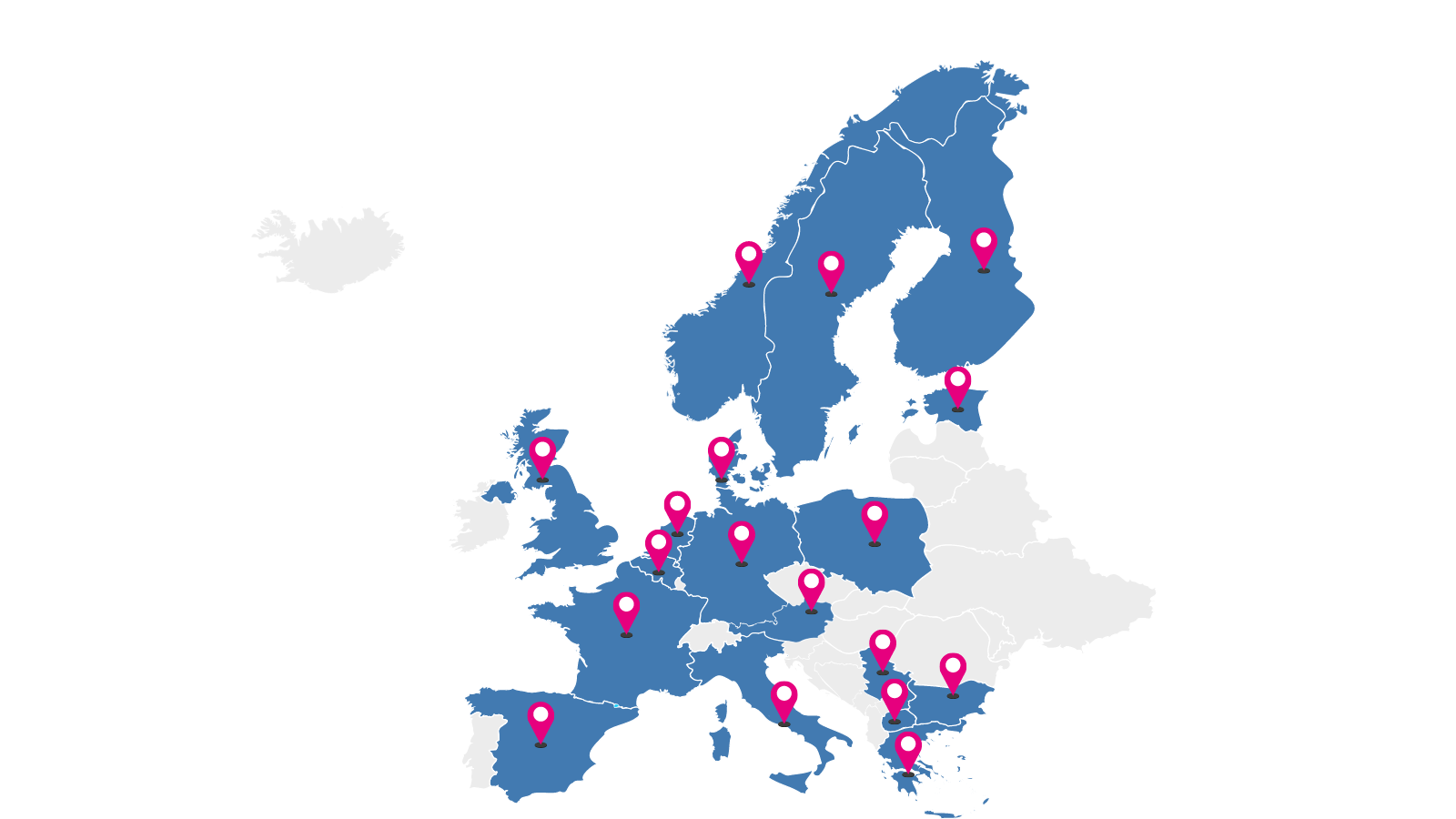 Skills4EOSC – Skills for the European Open Science Commons
Lead institution Work Package 6 
New RDM/Data Steward Networks
New Open Science Communities
Fellowship Programme for OS/Data Professionals
FAIR Practices for AI and Health Technology Research 
Curriculum for Data Stewards Training

National Collaborations
RDNL
Nikhef
eScience Center
TDCC NES
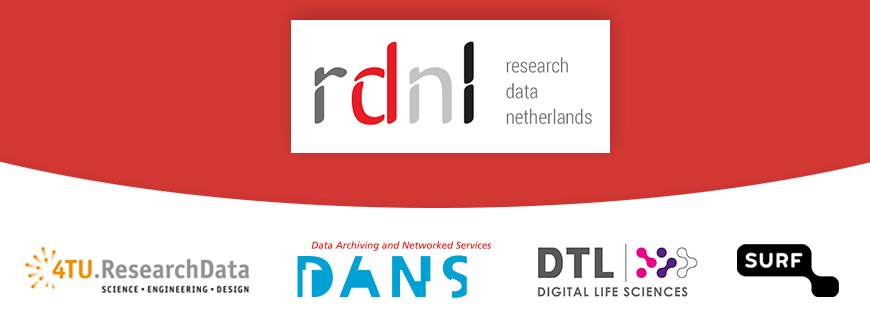 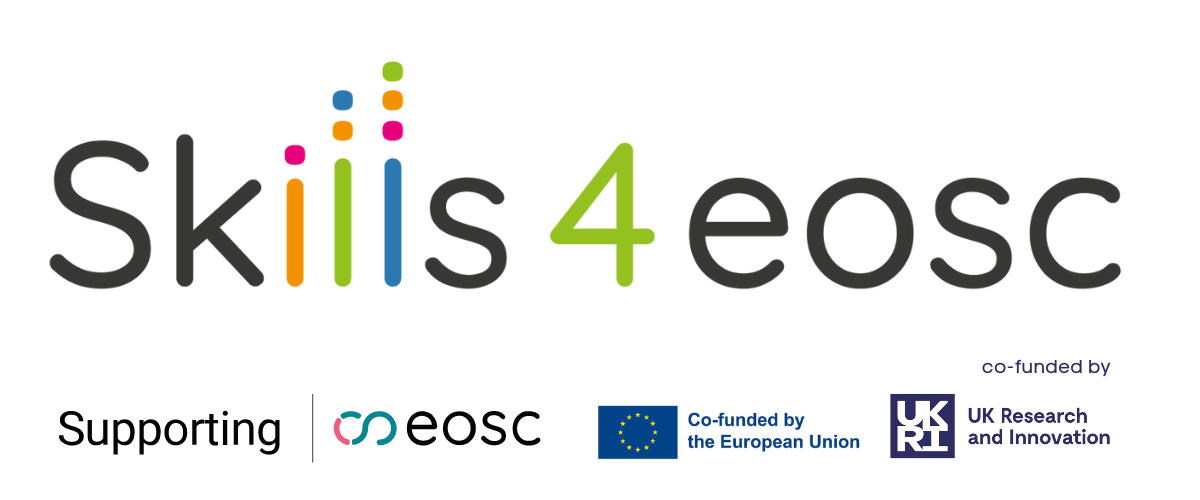 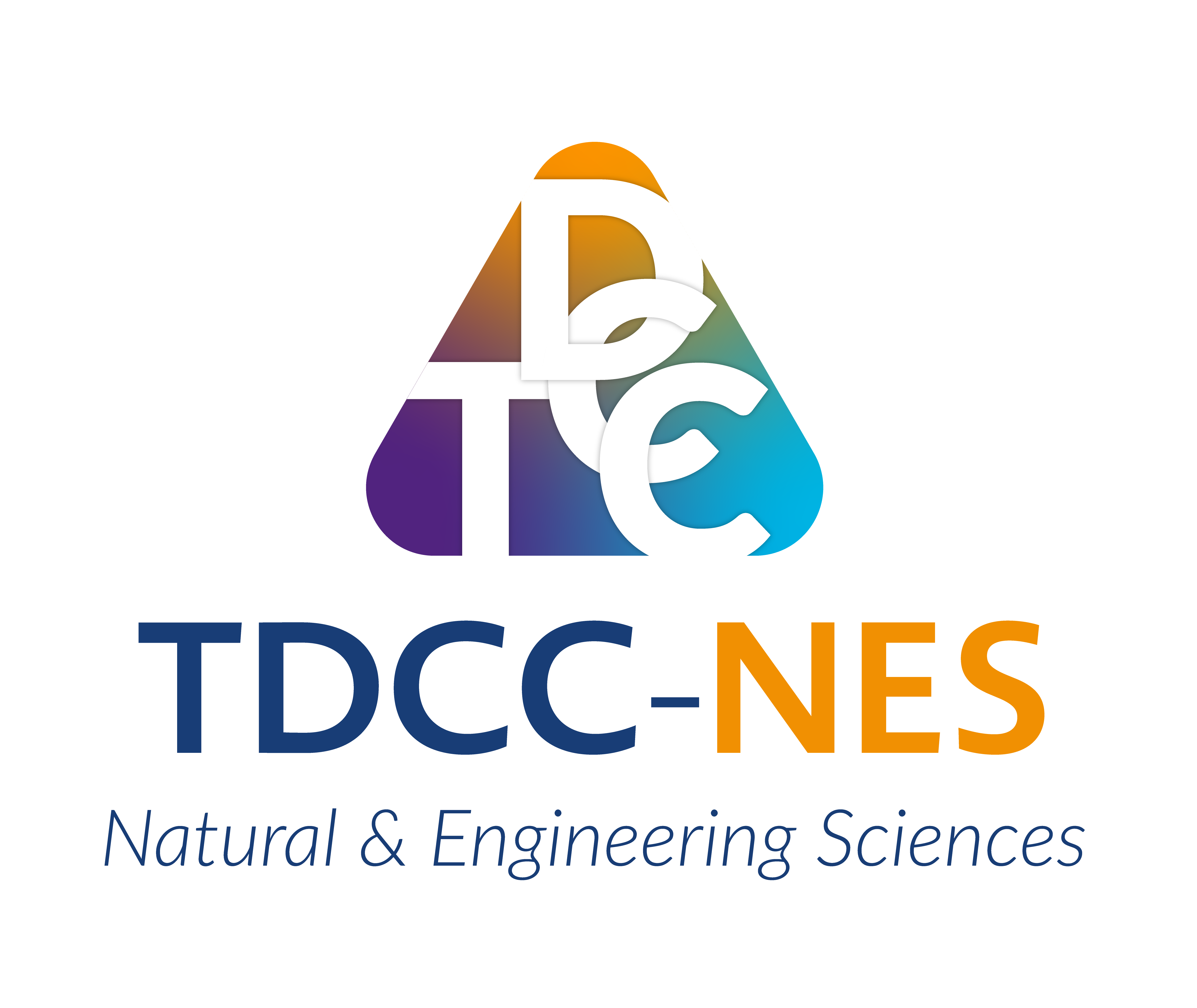 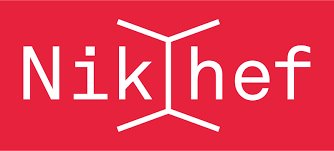 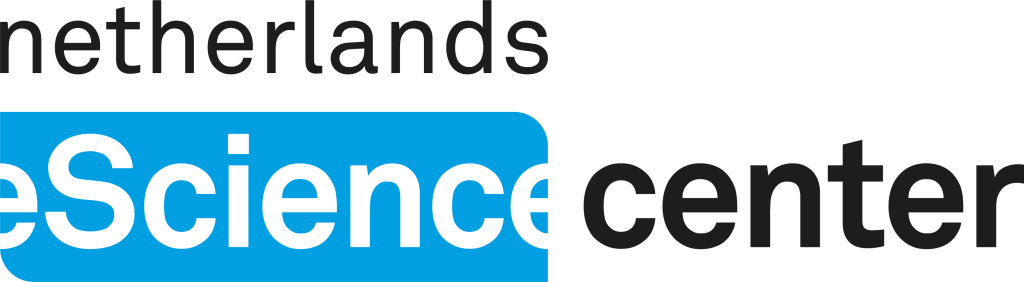 [Speaker Notes: Nikhef’s institution repository is based on Djehuty.
Integrate software published at 4TU.ResearchData with the Research Software Directory]
Thematic DCC for Natural & Engineering Sciences
7
Building (and funding) 
collaborative projects
Unique challenges within 
Natural & Engineering Sciences
Open call for proposals - 800 k€ per year
2023-2024 call currently open
Knowledge exchange between academic and support roles
Cross-field collaborations
Connections with international initiatives
Building networks to encourage new ways of doing research
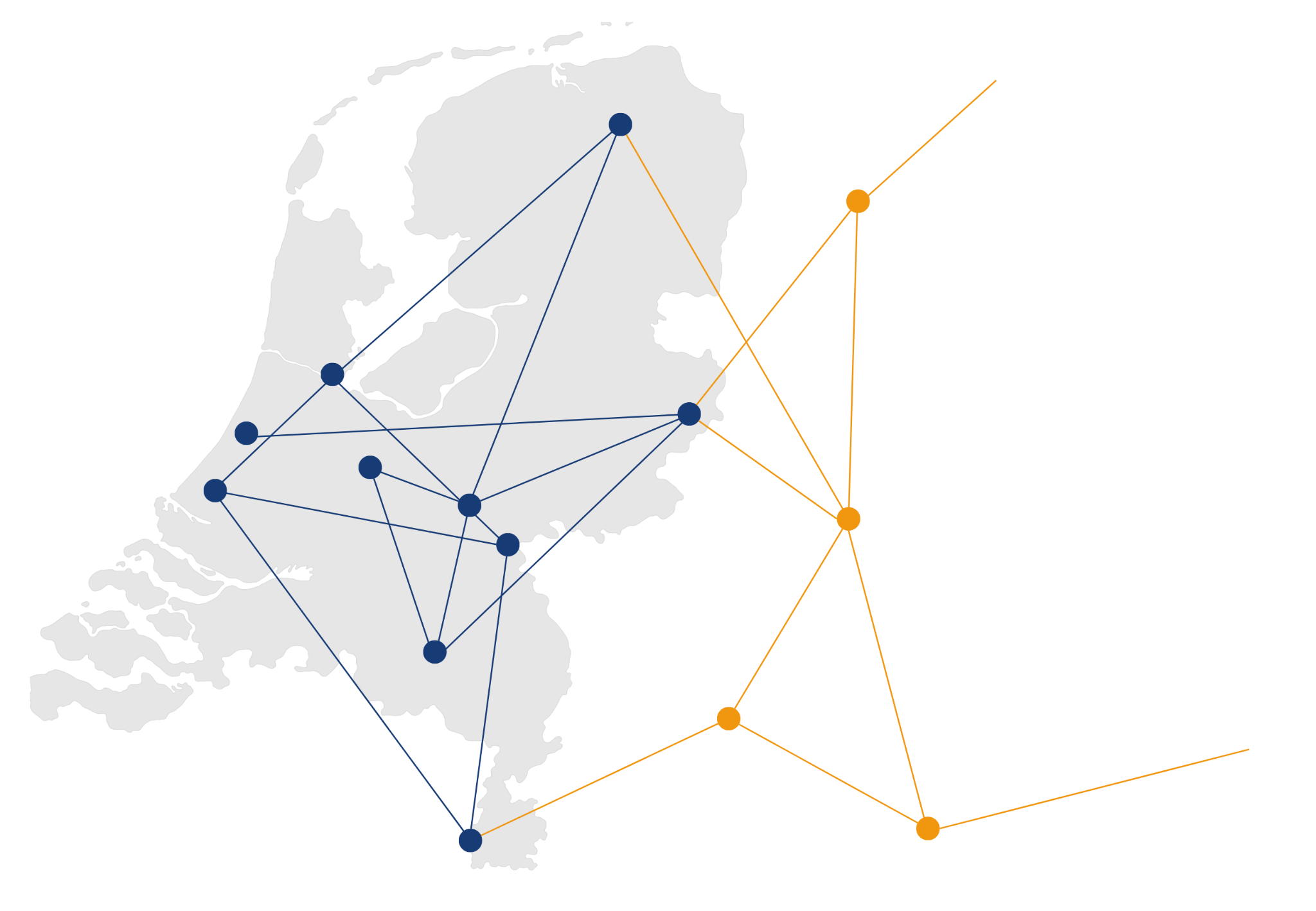 Extremely large datasets
Research software sustainability & preservation
Fragmented landscape, needs international connection
Need for increased human capital & better connection between researchers & support
Need for improved FAIRness of data
and more …
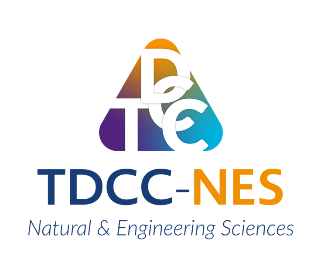 tdcc.nl/nes
[Speaker Notes: Thematic Digital Competence Centre for NES is a 10 year long programme funded by the Dutch Research Council (NWO) and housed at 4TU.RD, with the aim to build networks that encourage new ways of doing research. It has a focus on digital competences related challenges specific to the NES domain – for example extremely large datasets, sustainability of research software and many more. We tackle these challenges by promoting knowledge exchange between academic and support roles, cross-field collaborations so that best bractices can flow between disciplines, and connections with international initiatives. We also build and fund collaborative projects related to these topics. We have 800k EUR yearly for project calls, and we currently have a call for project ideas open until 15 September 2024. - more info via the link.]
8
https://data.4tu.nl
4TU.ResearchData repository service
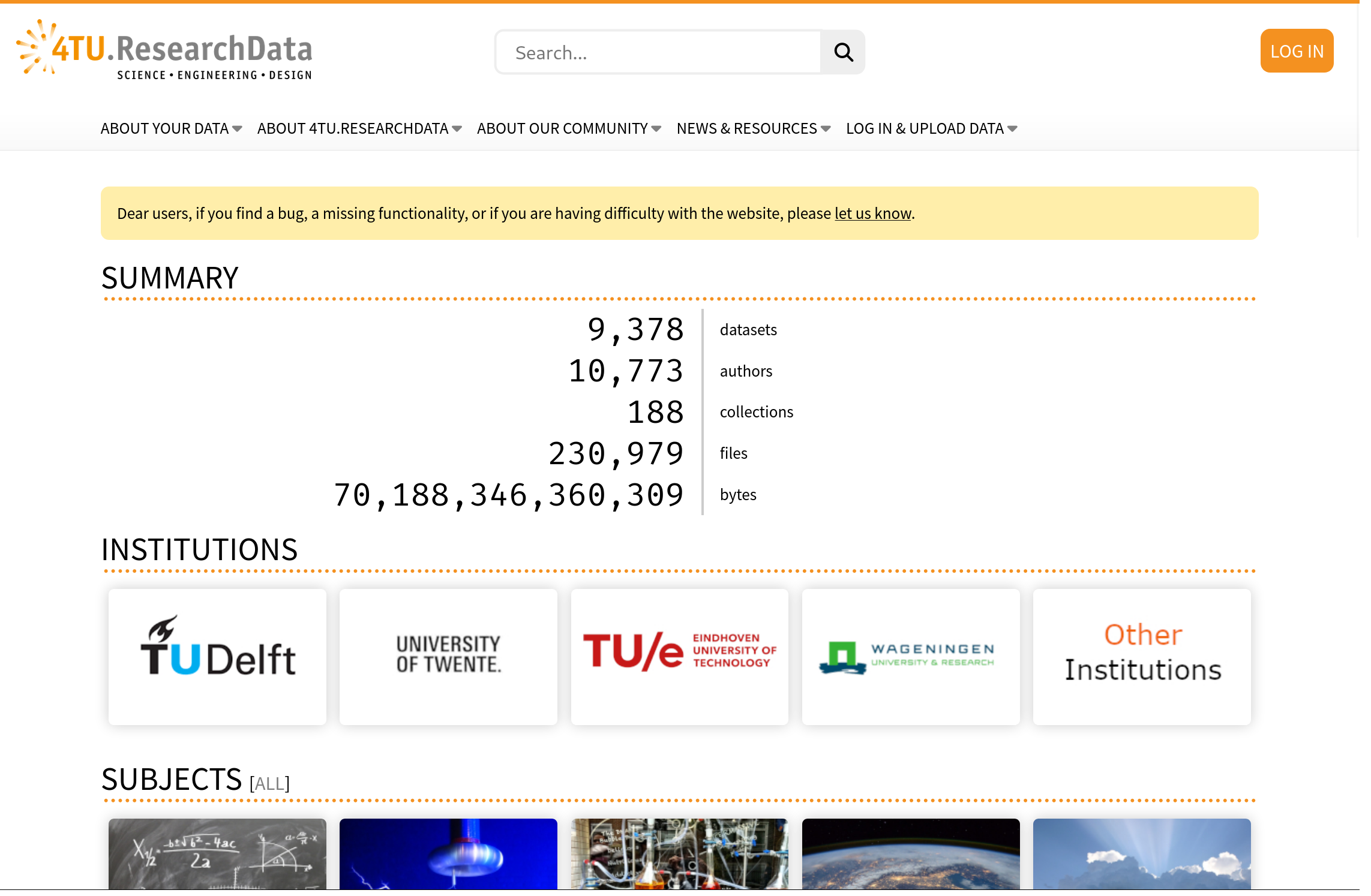 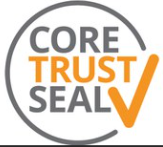 9
https://github.com/4TUResearchData/djehuty
Free and Open Source Software
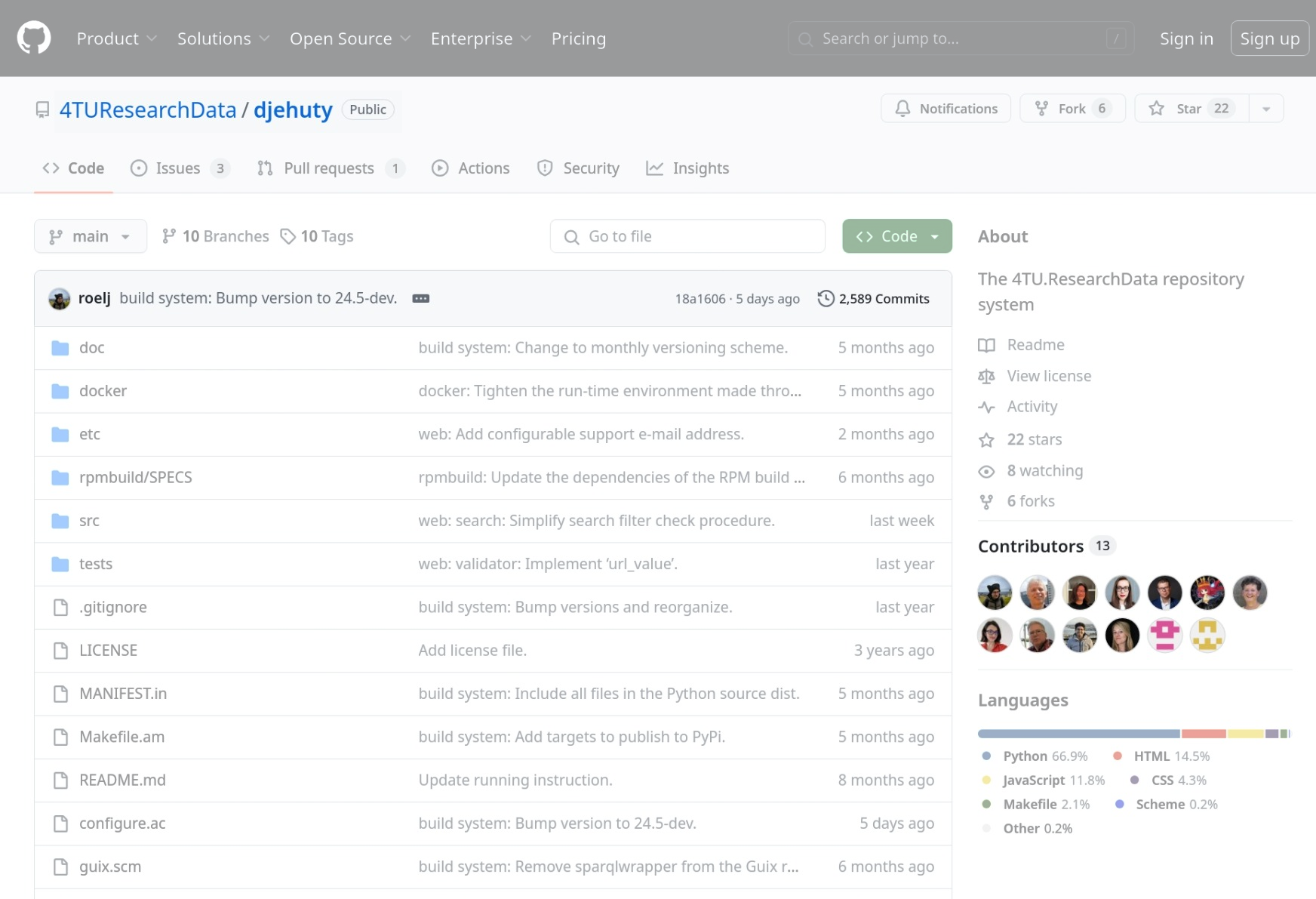 10
Part 1: Envisioned software reproducibility service
Purely Functional Deployment Model
Limited to Free and Open Source Software operating systems only
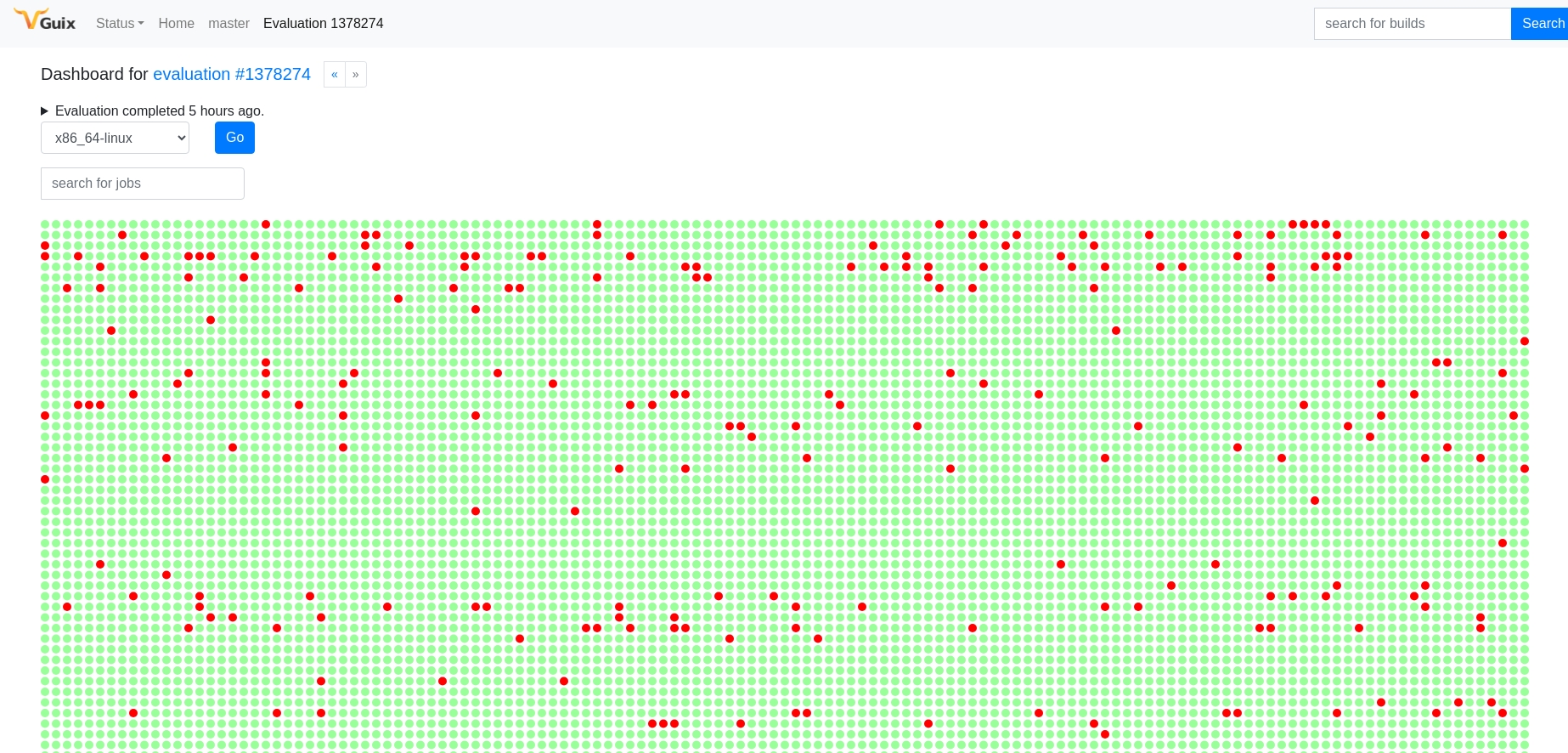 11
Part 2: Enhanced deposit workflow for ML/AI datasets
Add metadata fields to capture provenance, ethical (re)use
Assign review criteria to assess the metadata during the curation process
12
Part 3: Compliance to the EU AI Act
Determine criteria to quantitatively score a model on (based on Model Cards for Model Reporting (Mitchell et al, 2019))
Categorize the model on its risk/impact
Provide a badge for the dataset publication with the scoring and risk assessment
13
Call for action
We are open to discuss and collaborate on ANY part of the plan
Talk to us: researchdata@4tu.nl
4TU.ResearchData Team
14
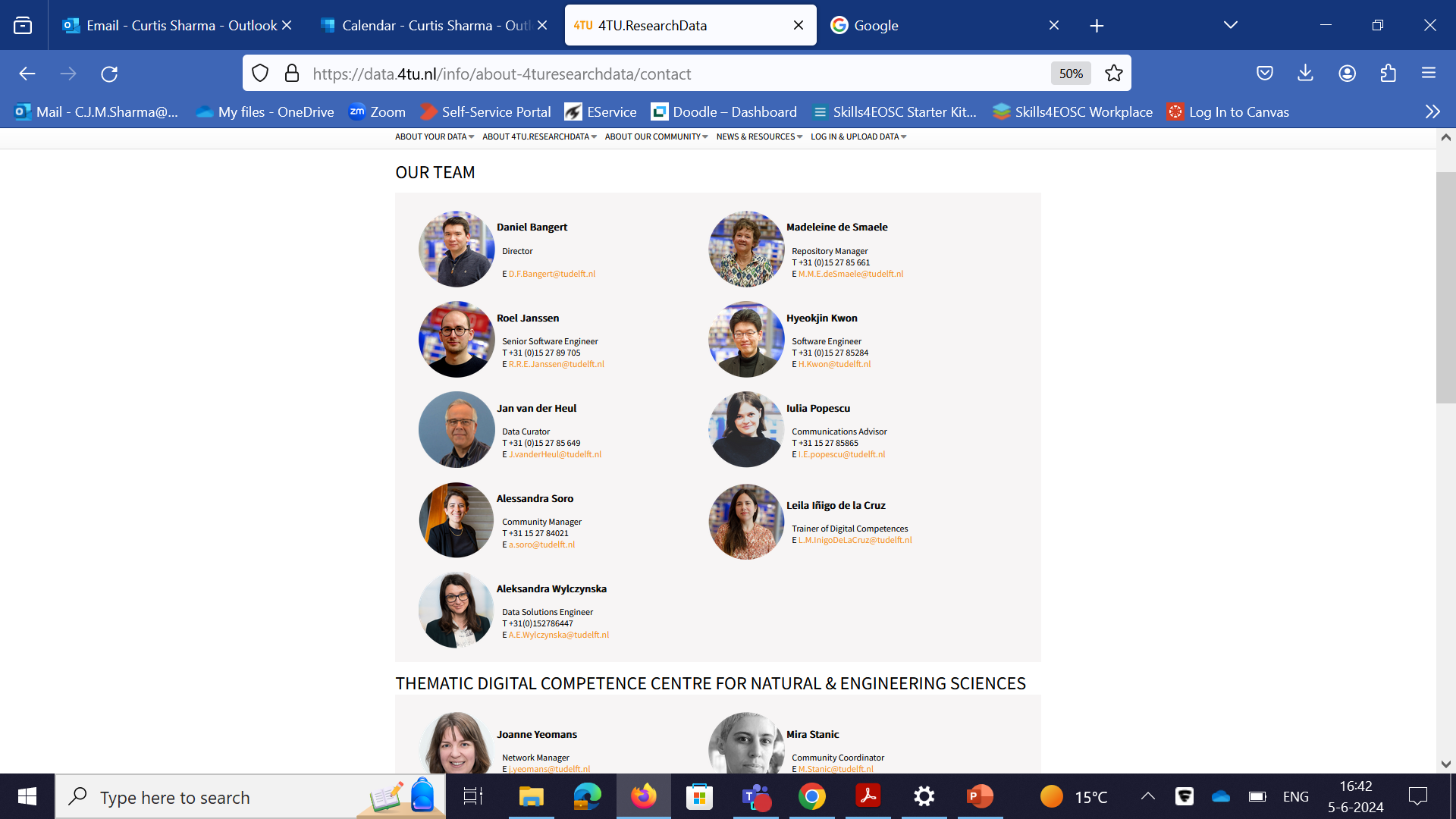 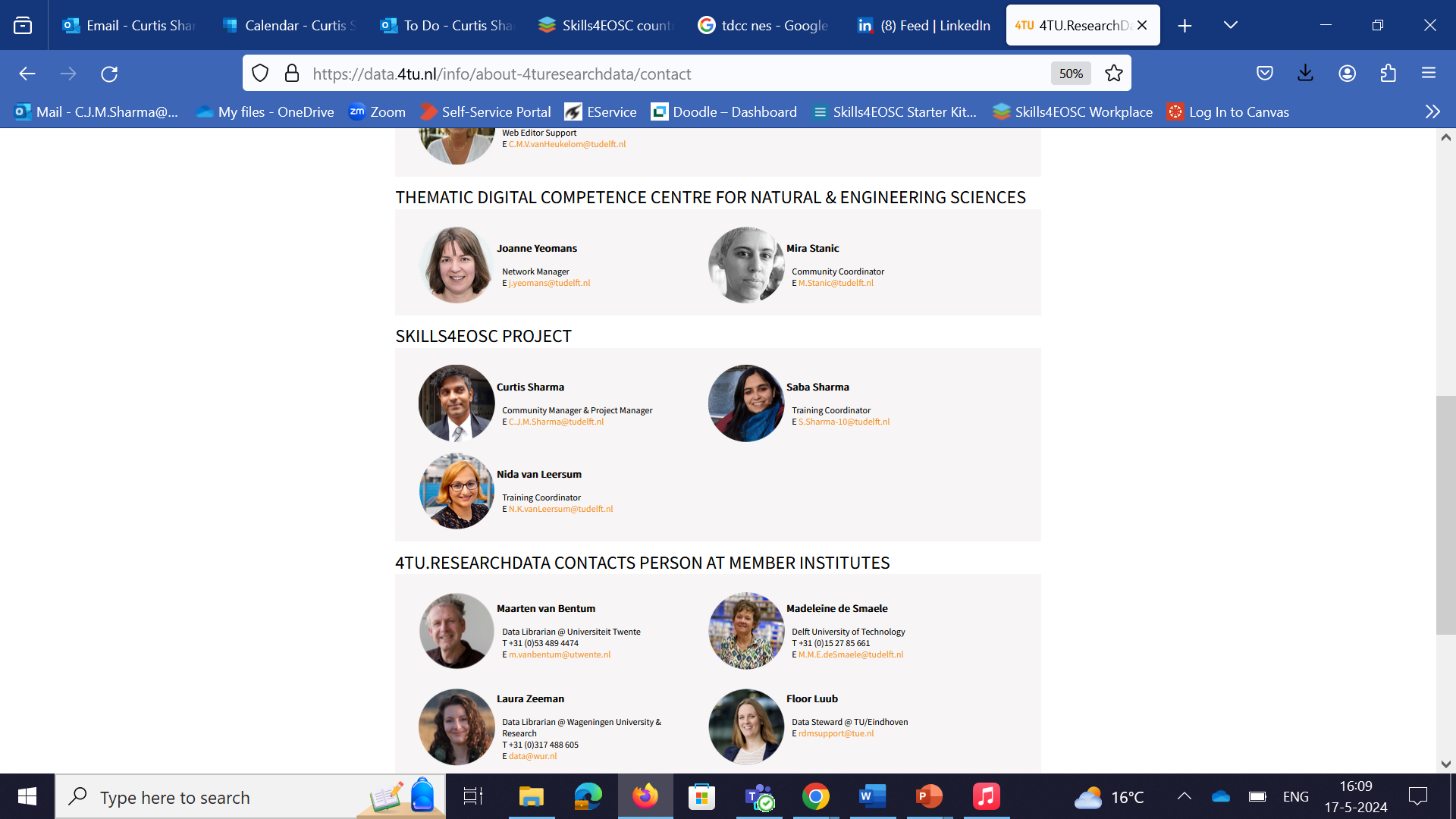 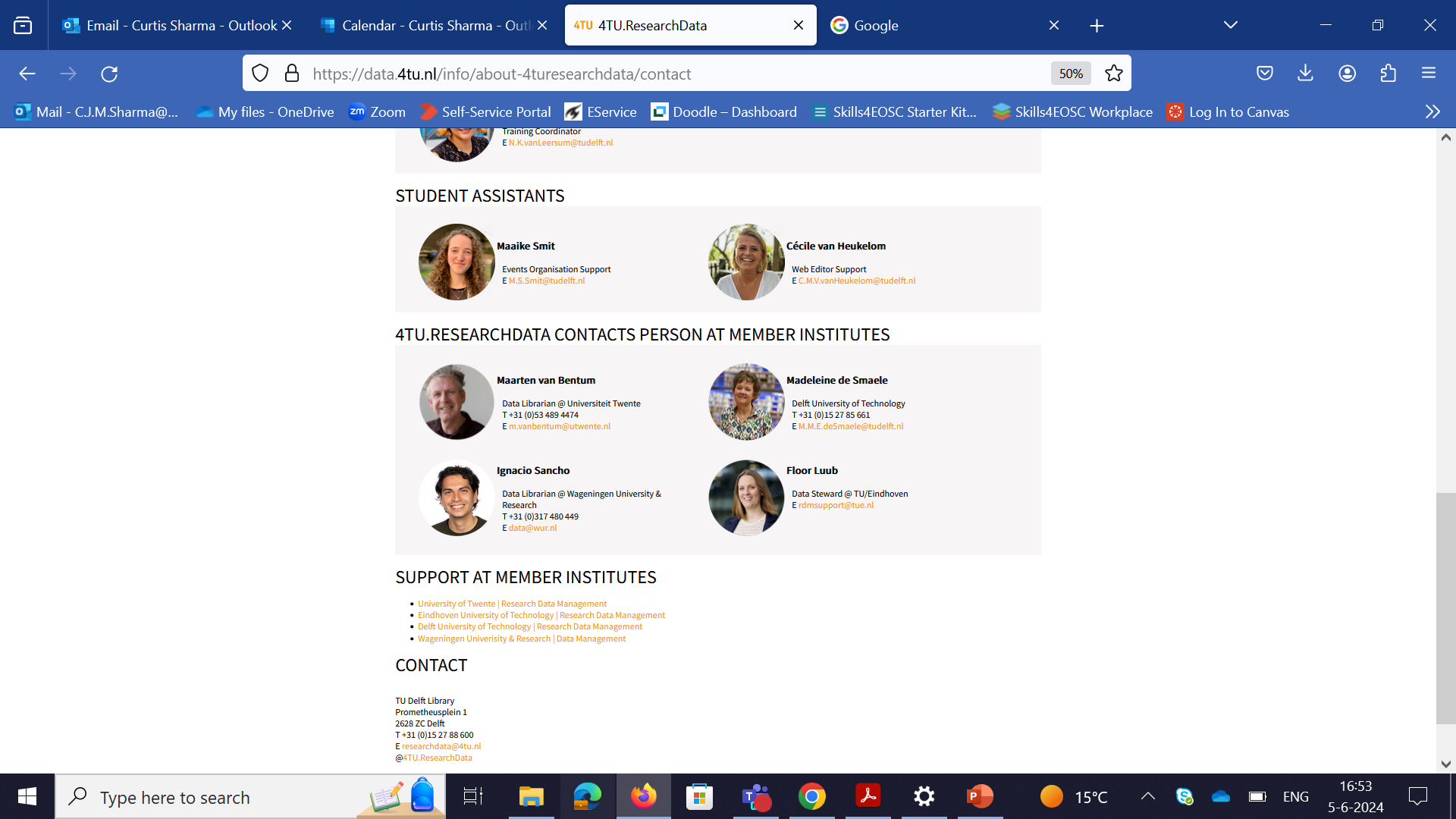 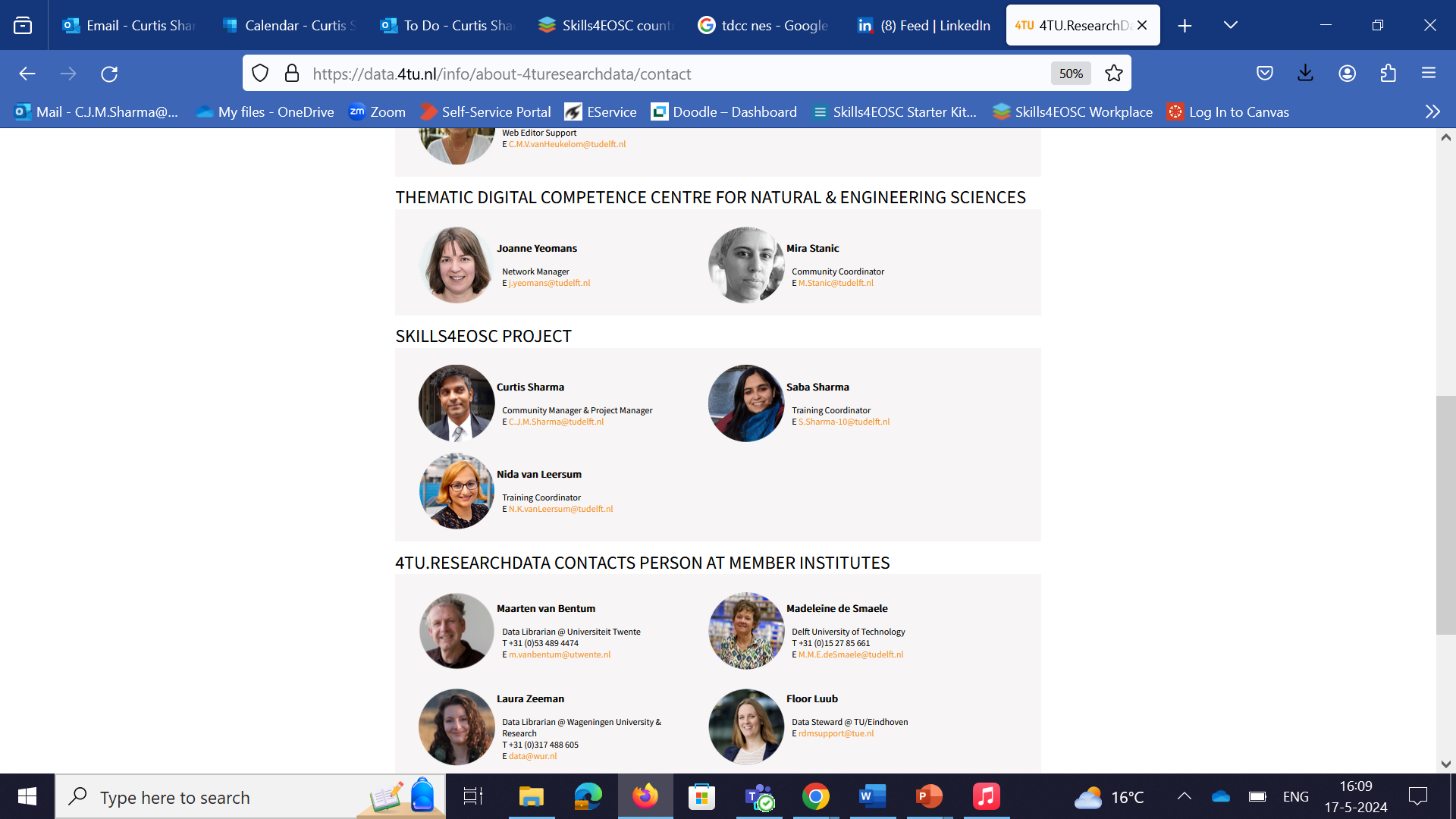 15
Thank you!

Madeleine de SmaeleRoel Janssen




researchdata@4tu.nl
      @4TUResearchData
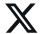